The ACE Team
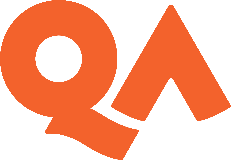 How to Use WebEx Meetings and an Introduction to Online Learning
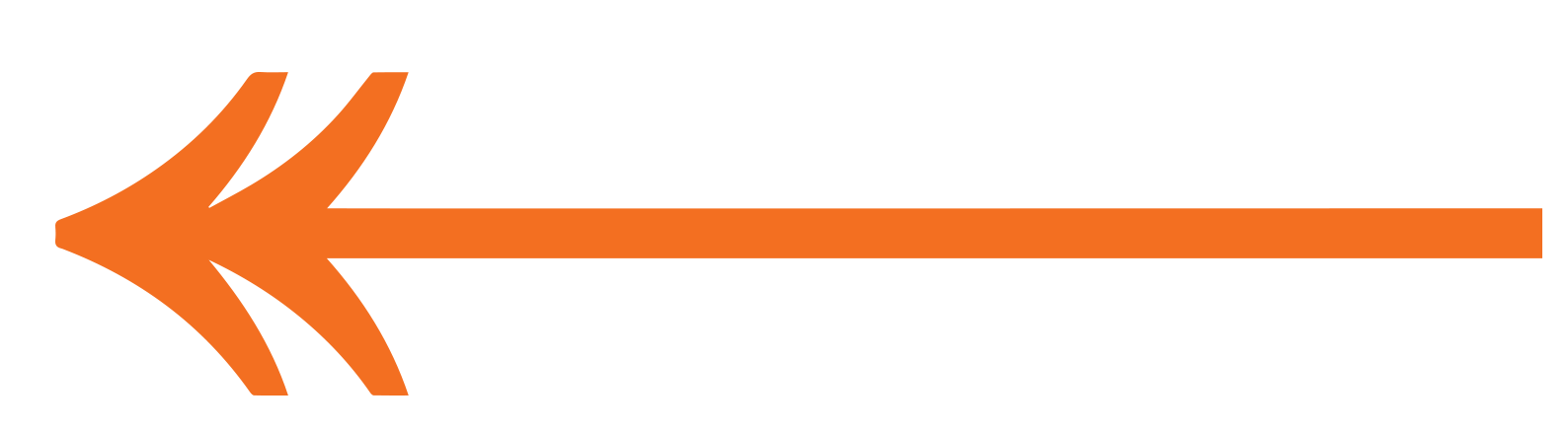 The session will start at ….
Please check your speakers are working. If you are having difficulties seeing the screen or hearing, sign out and back in again. ​

​Please mute your microphone/phone when joining the session. You can unmute yourself when necessary.​
The ACE Team
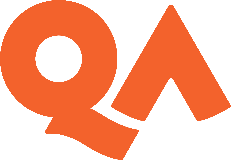 Objectives
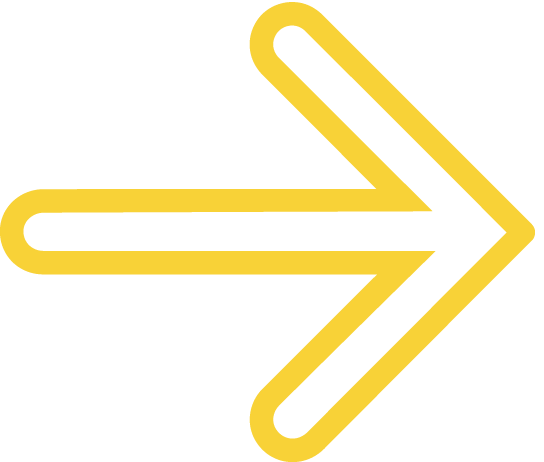 To learn to use the main features and functions of Webex
To develop strategies for effective online learning
To explore differences between learning online and in the classroom
The ACE Team
Mute/unmute
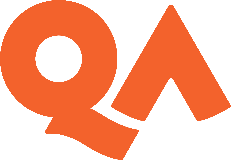 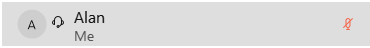 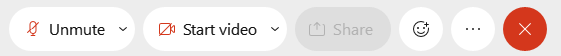 The ACE Team
Turn your camera on/off
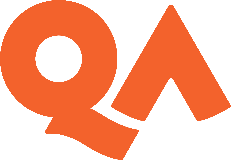 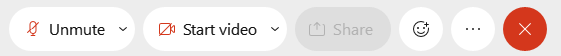 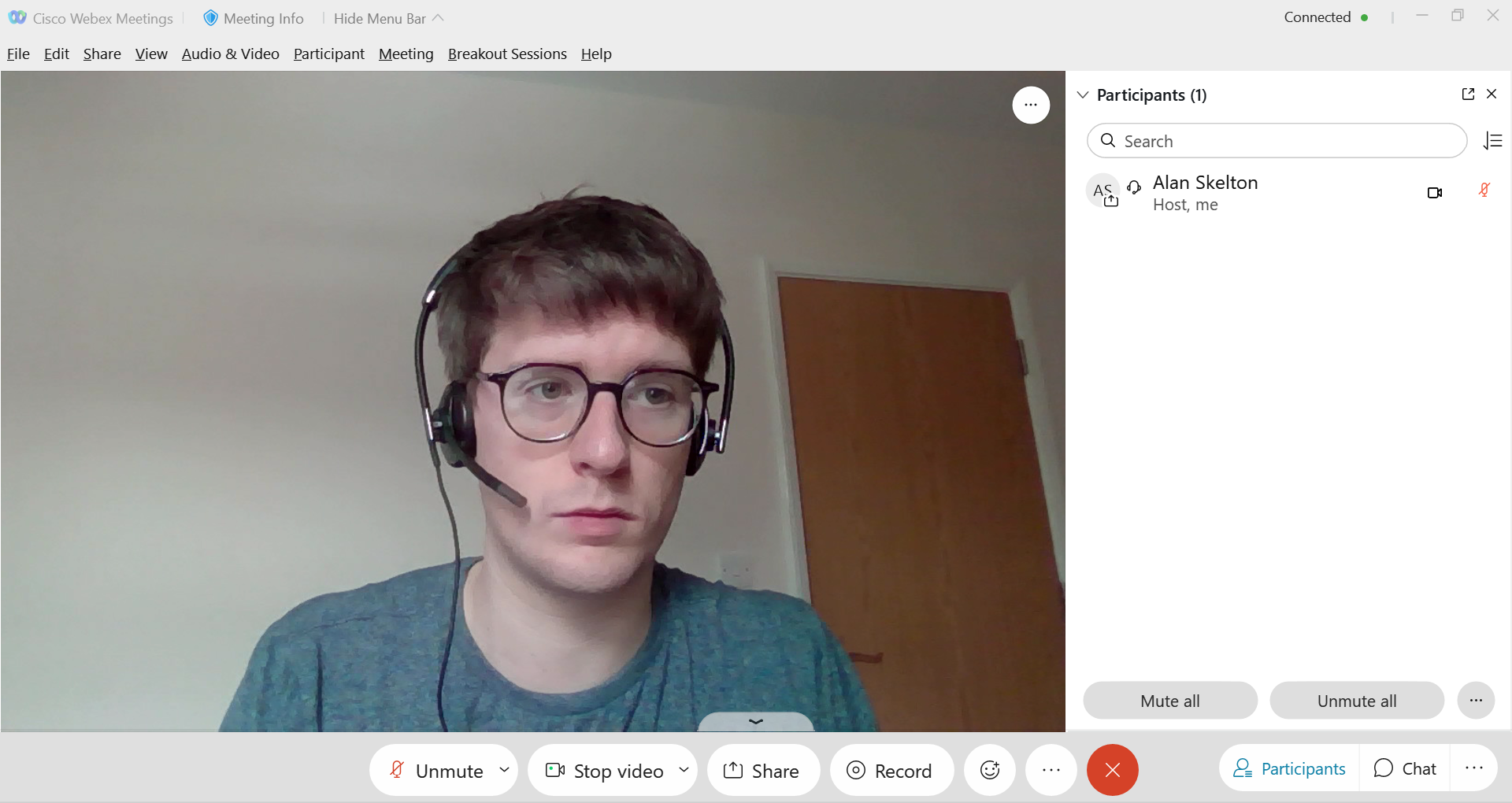 The ACE Team
Blur your background
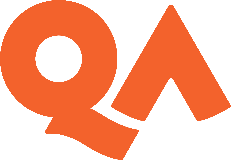 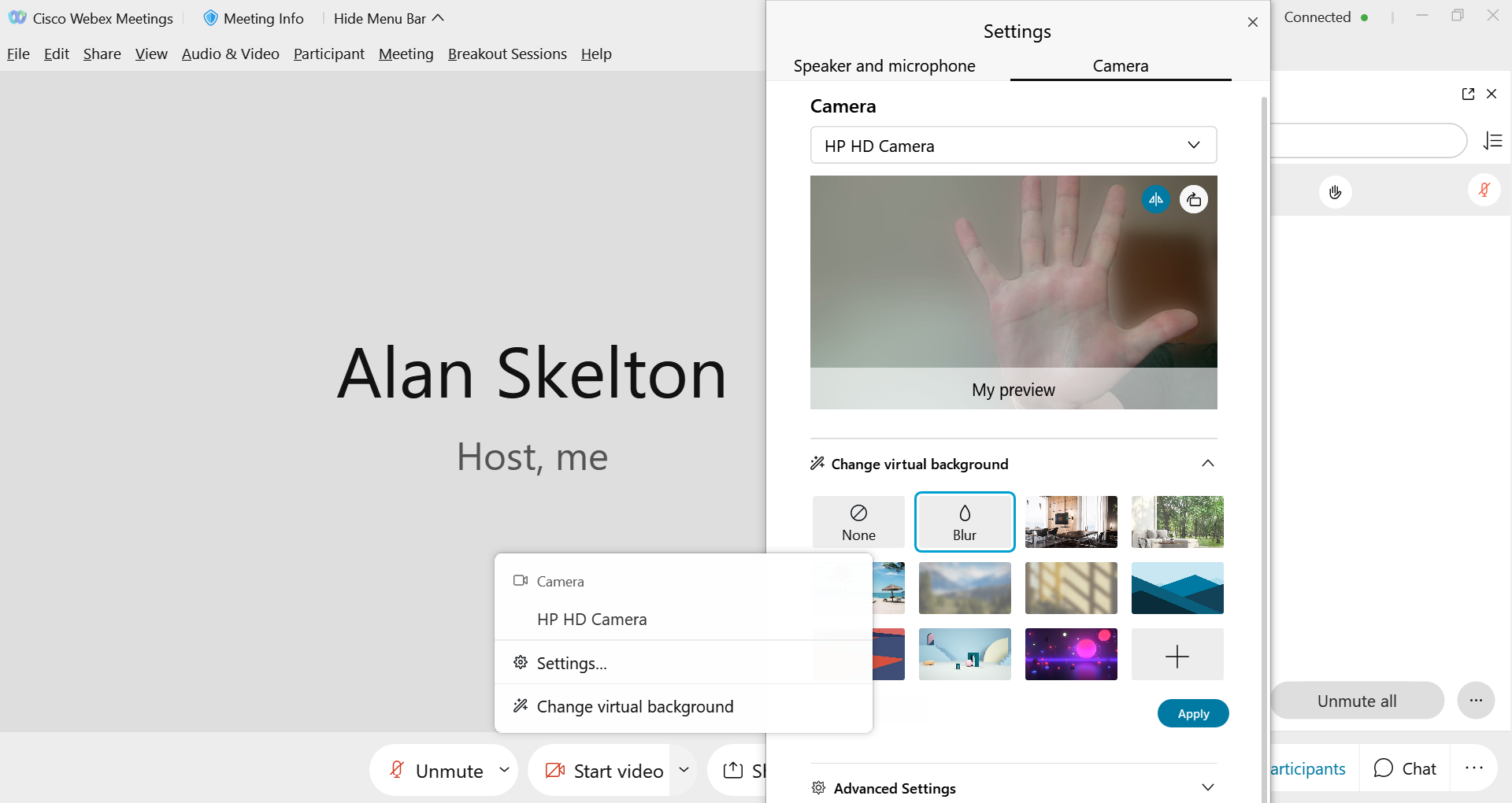 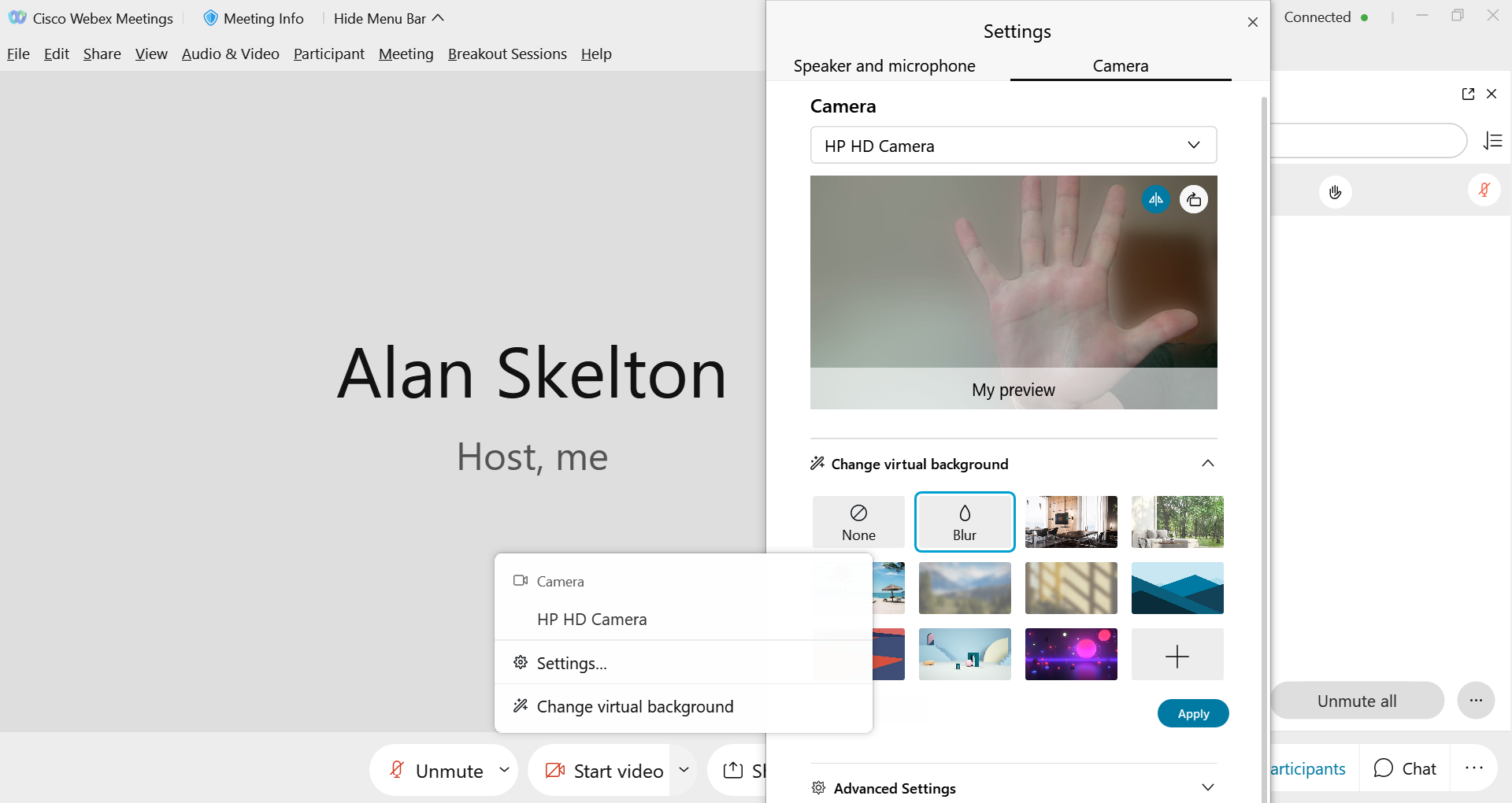 The ACE Team
Use the captions
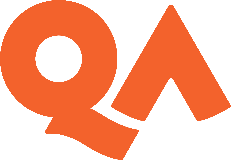 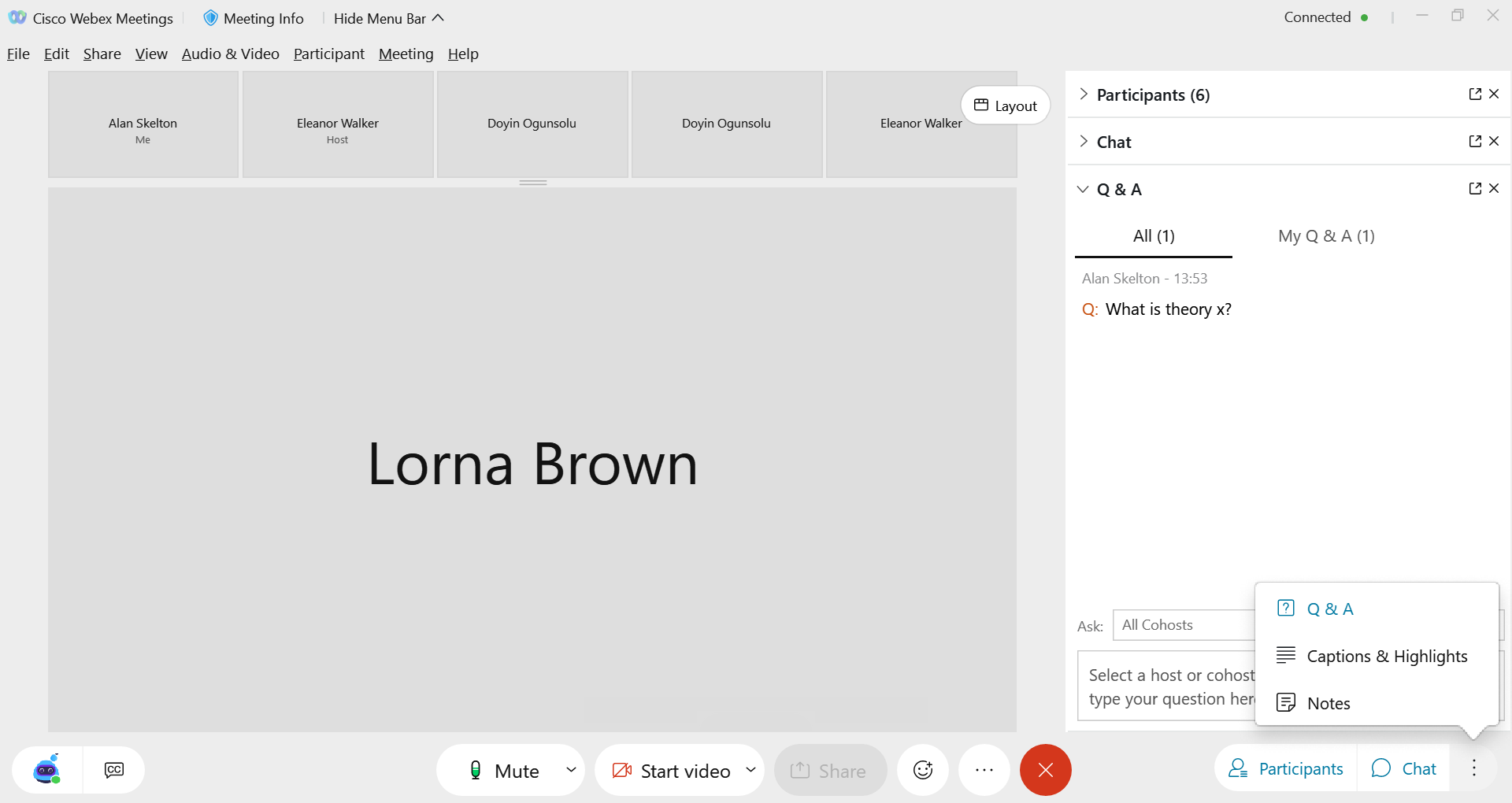 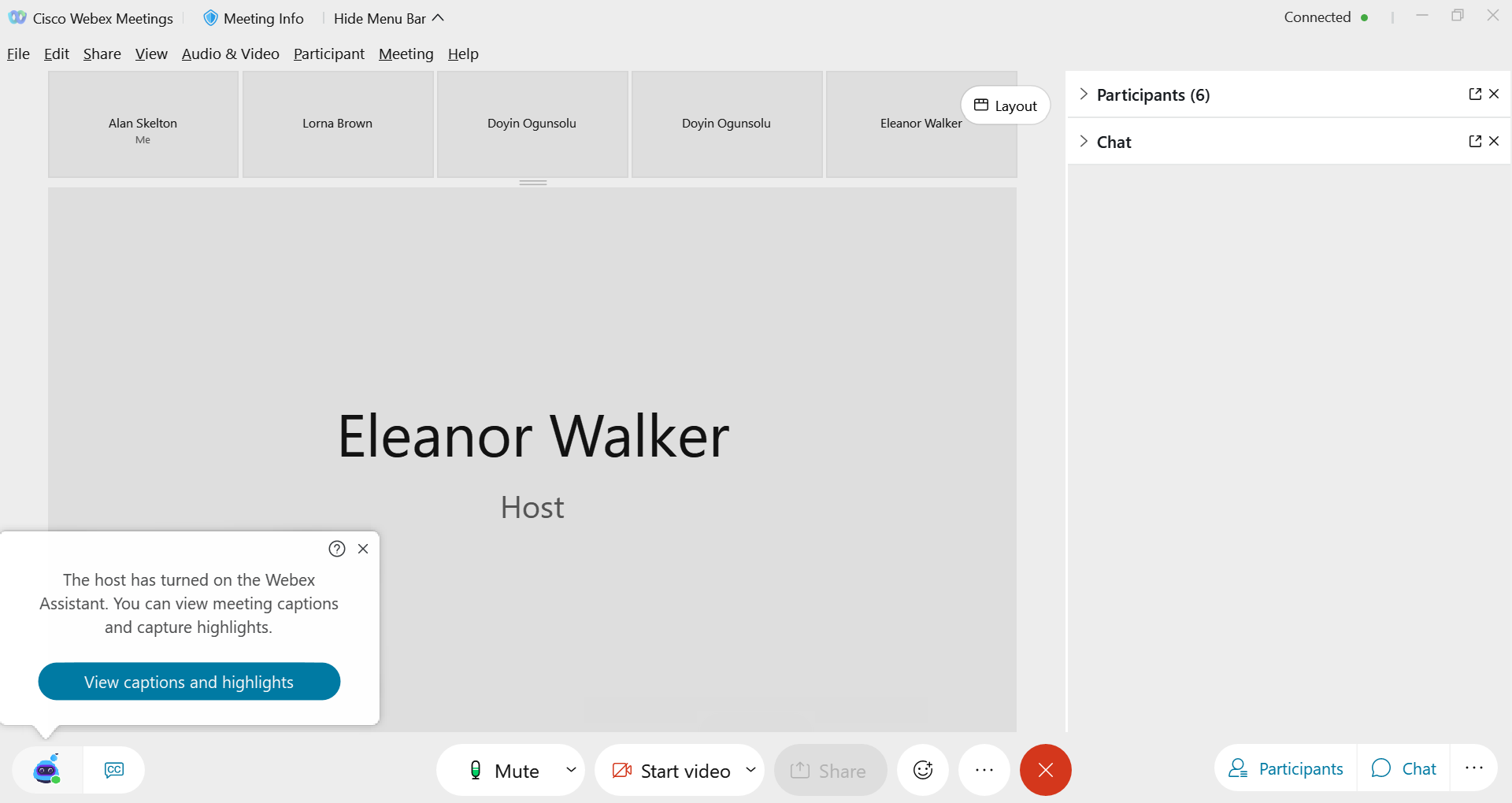 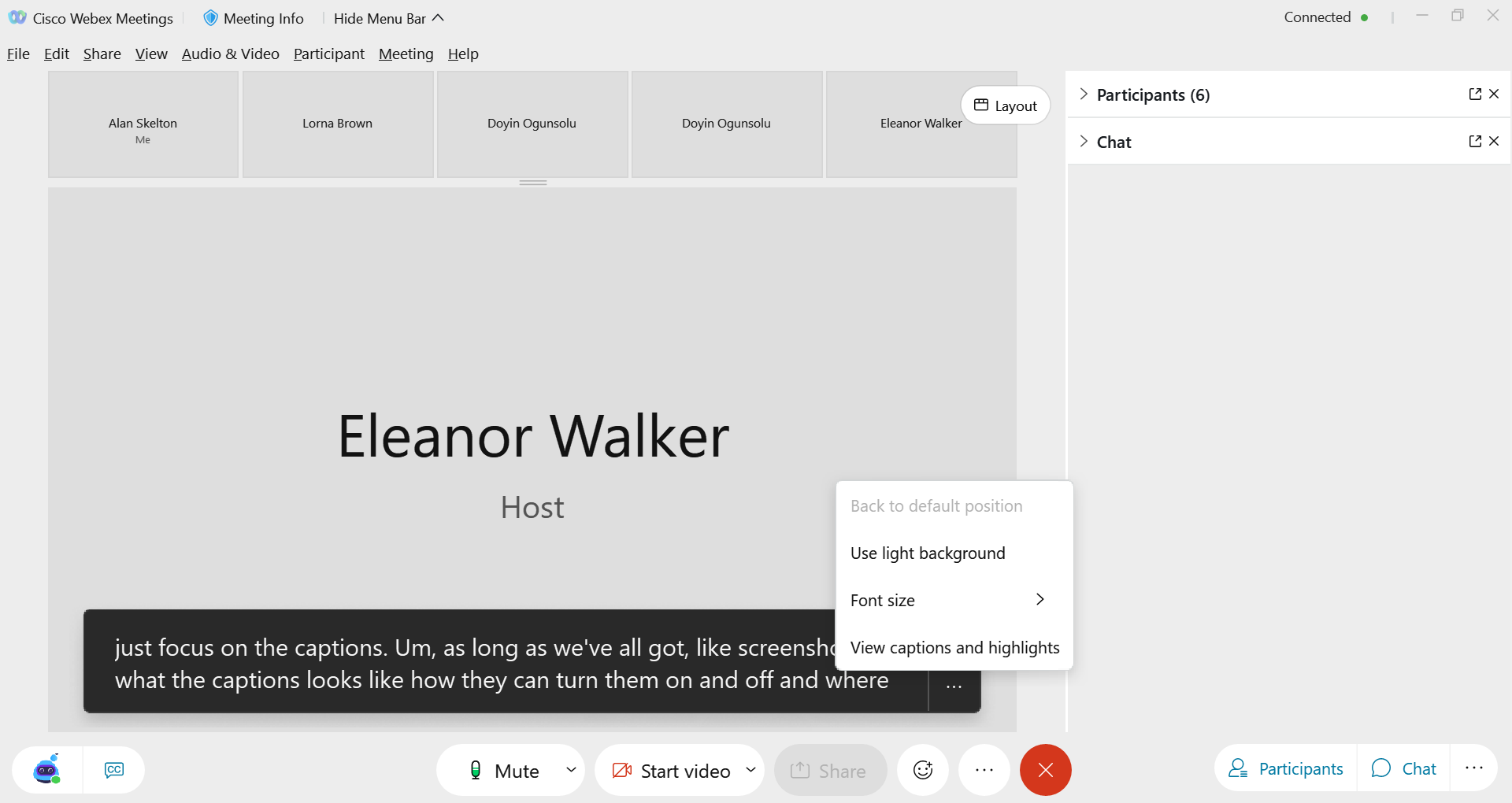 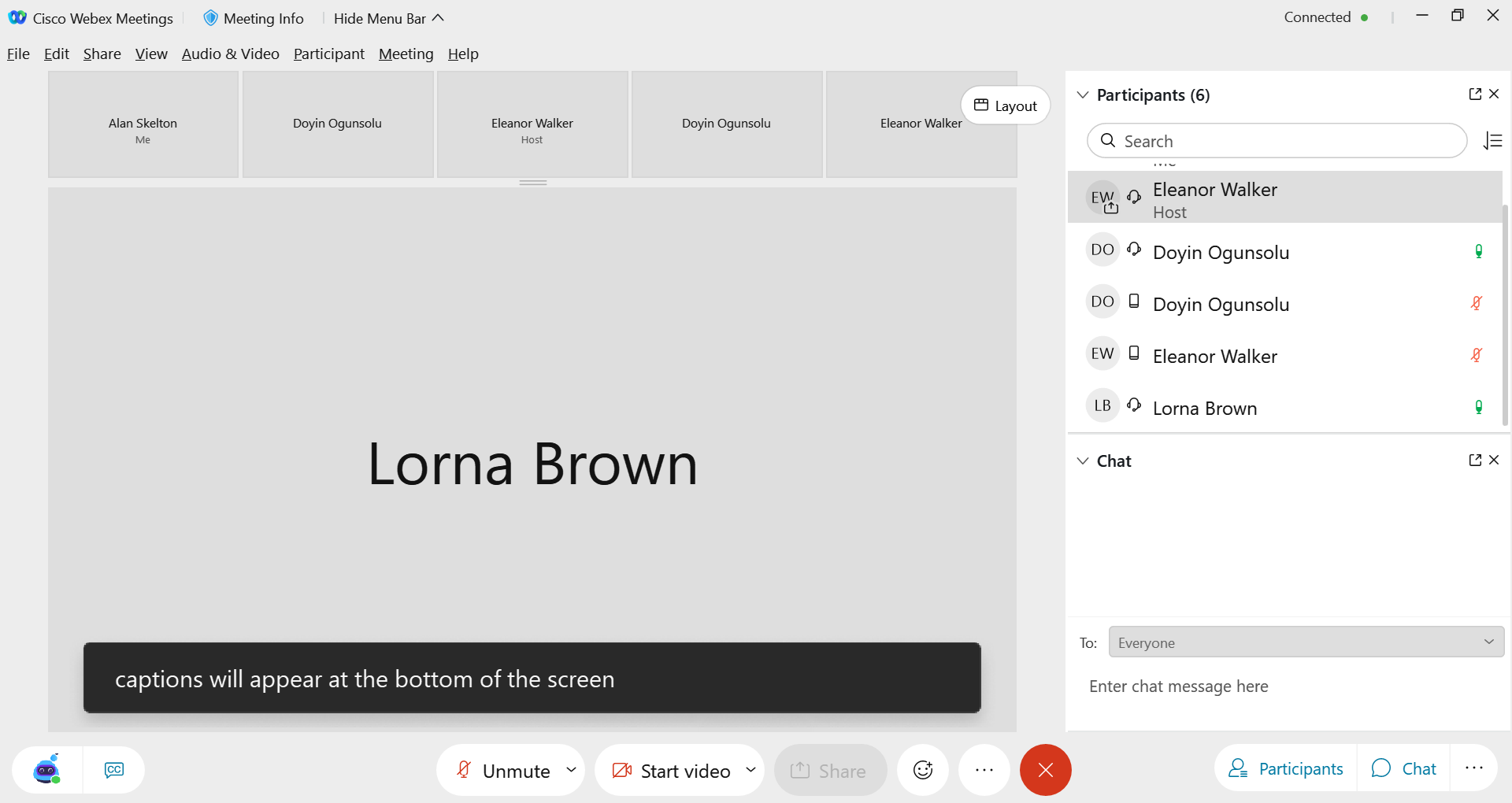 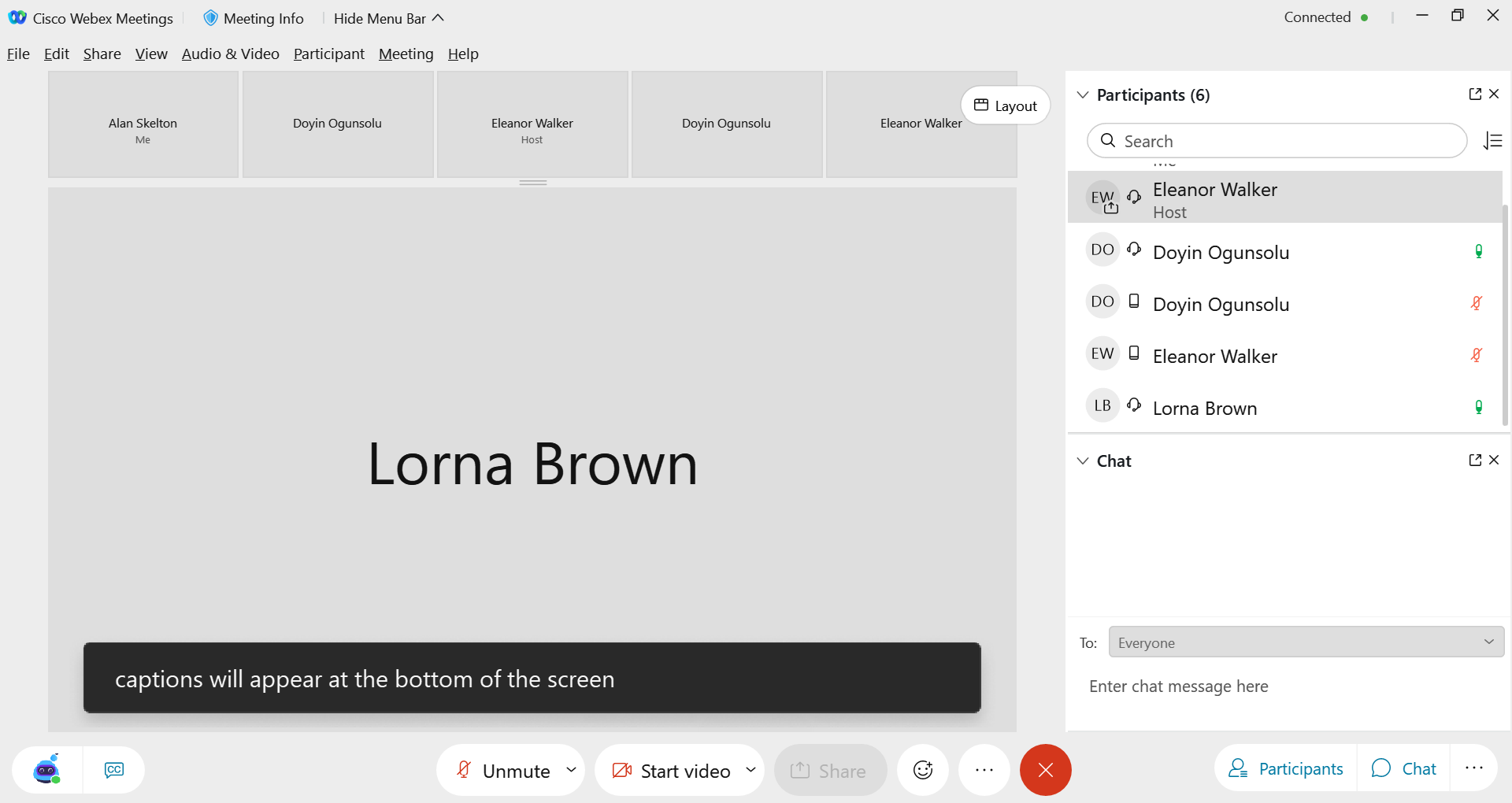 The ACE Team
Put your hand up/down
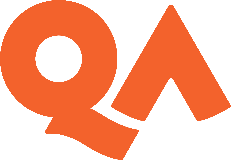 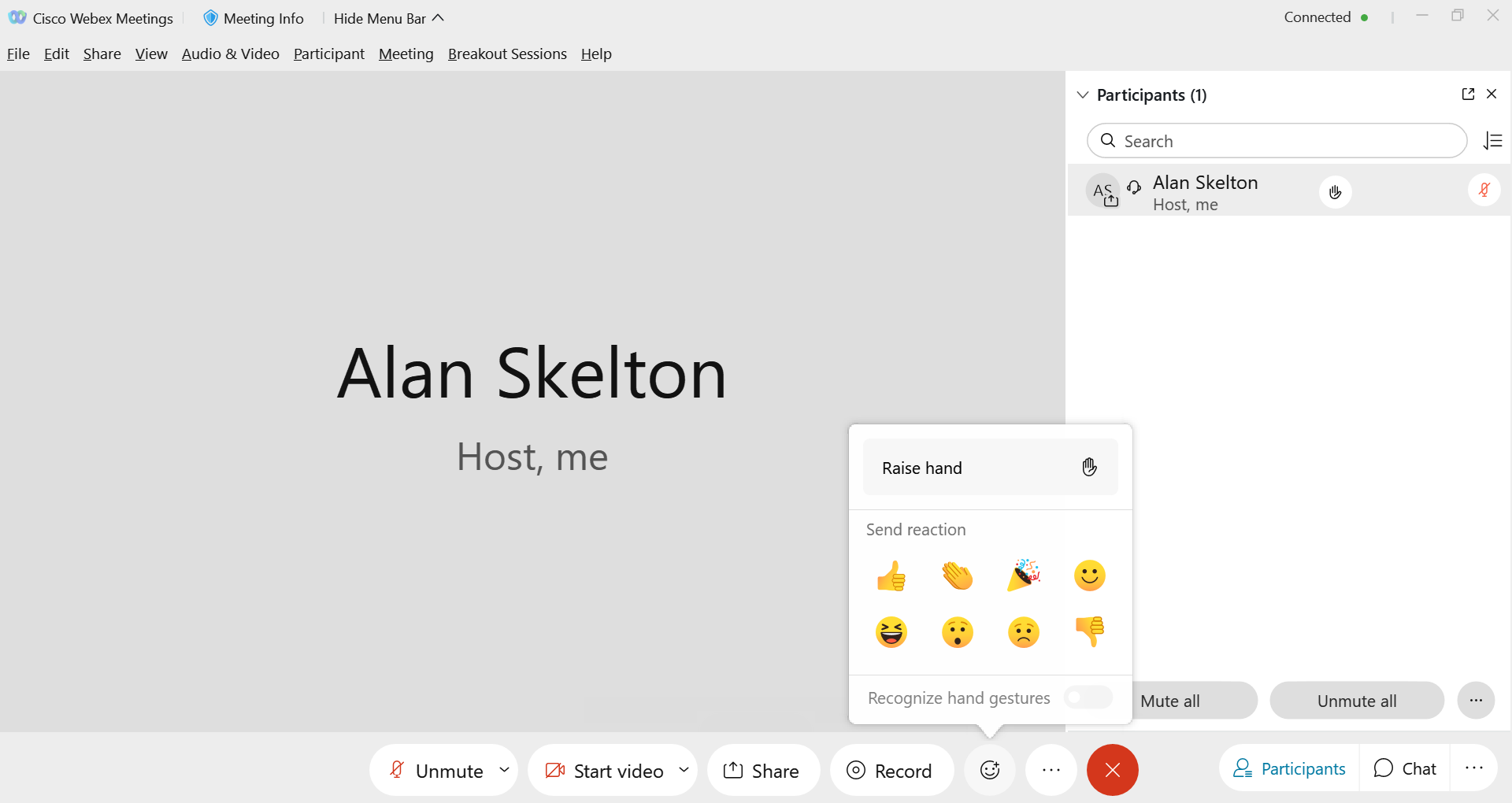 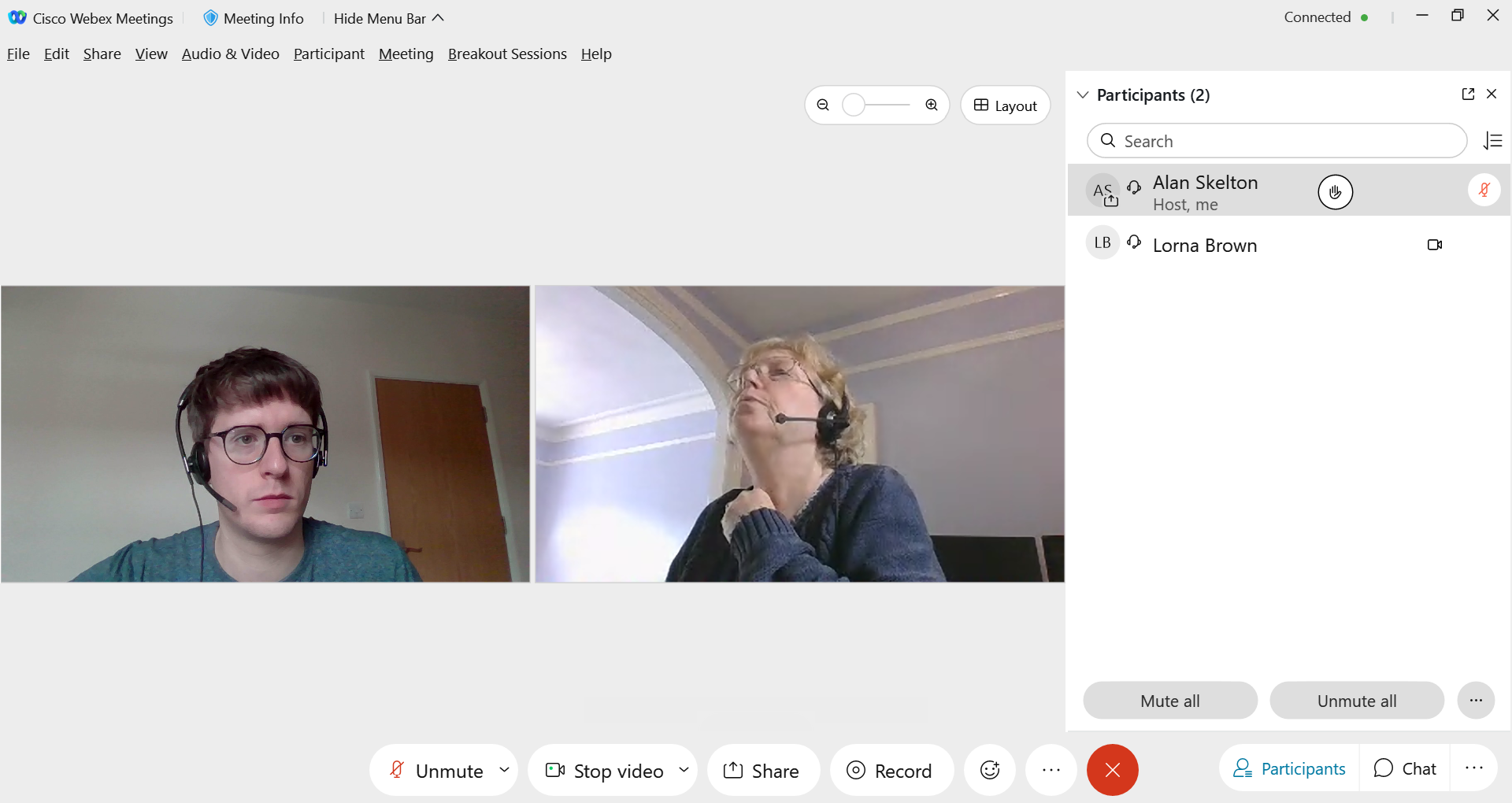 The ACE Team
Use a reaction emoji
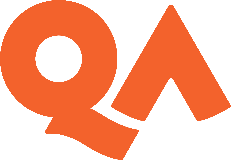 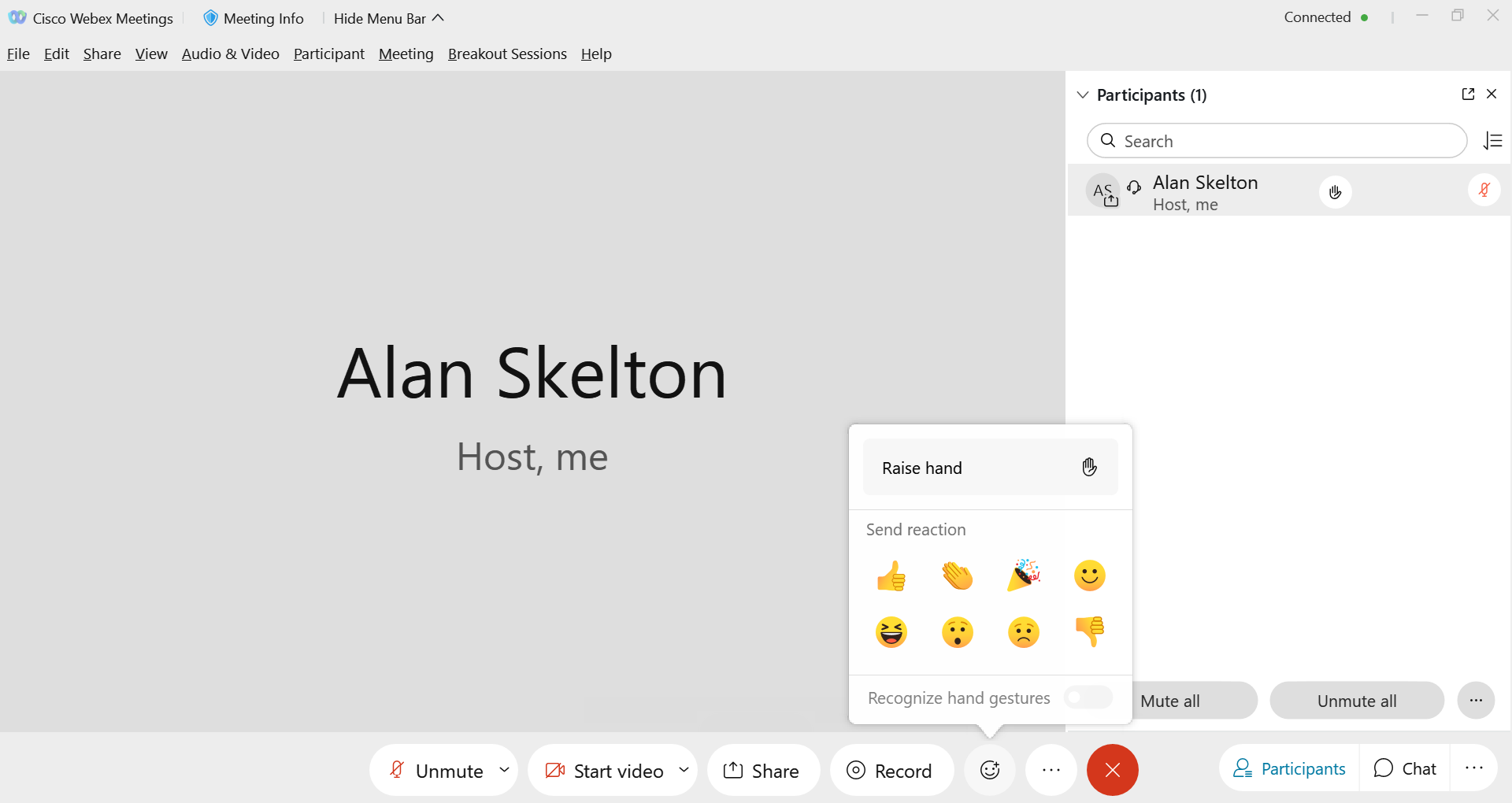 The ACE Team
Message everyone
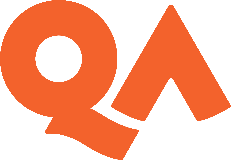 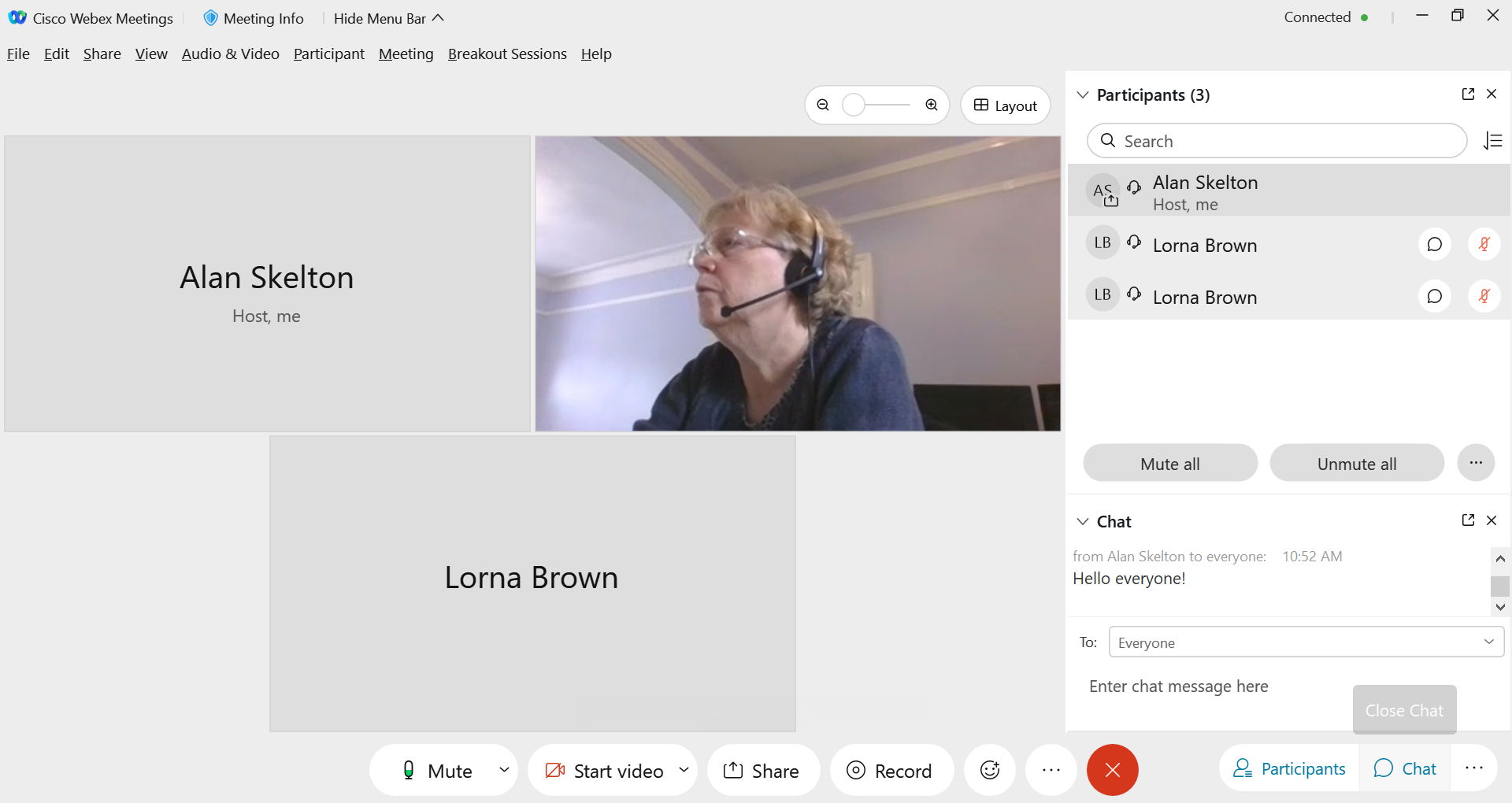 The ACE Team
Message the teacher
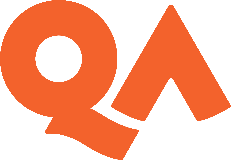 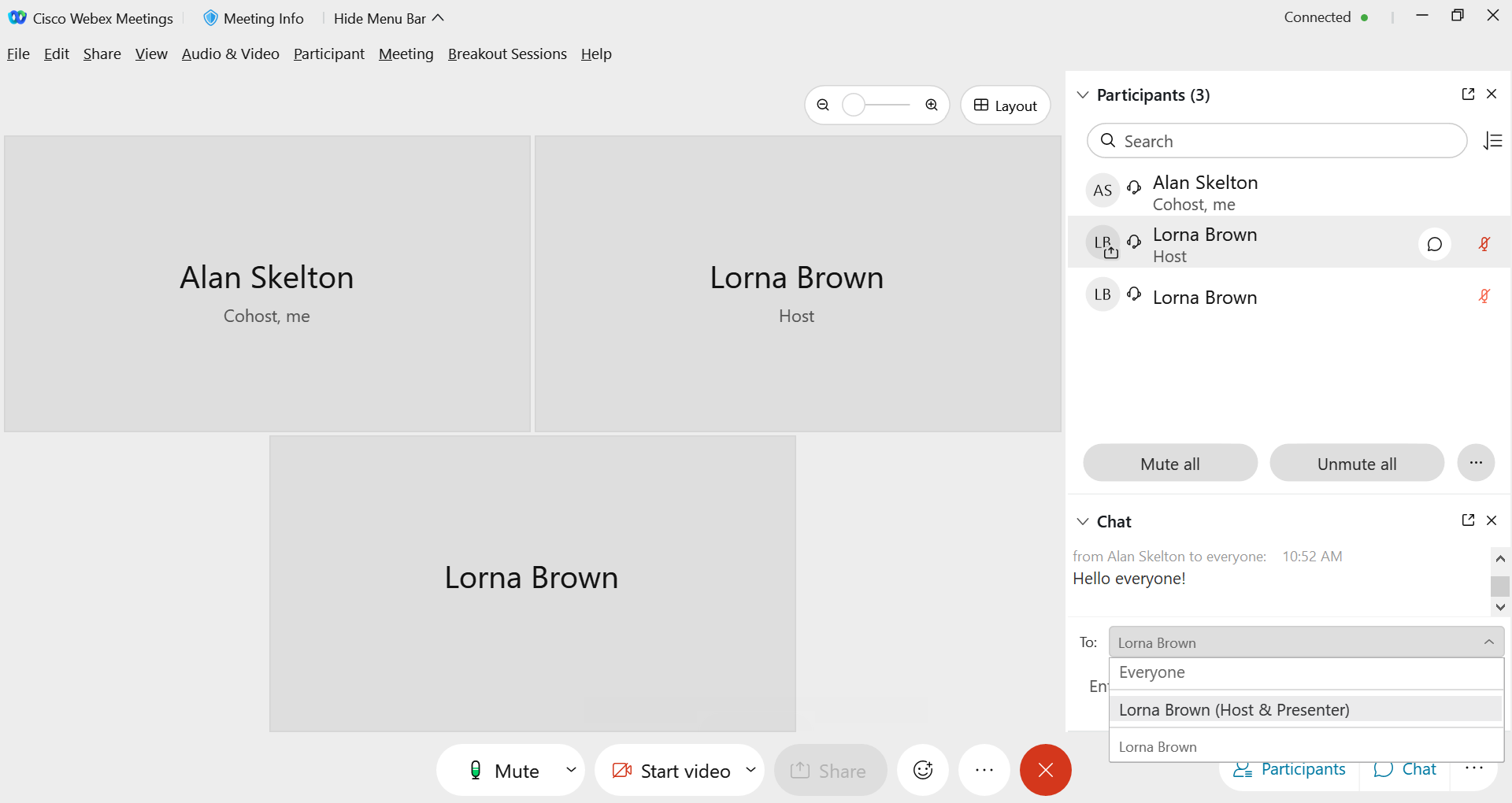 The ACE Team
Ask a question using the Q&A feature
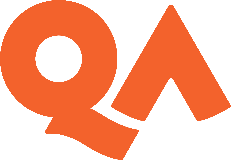 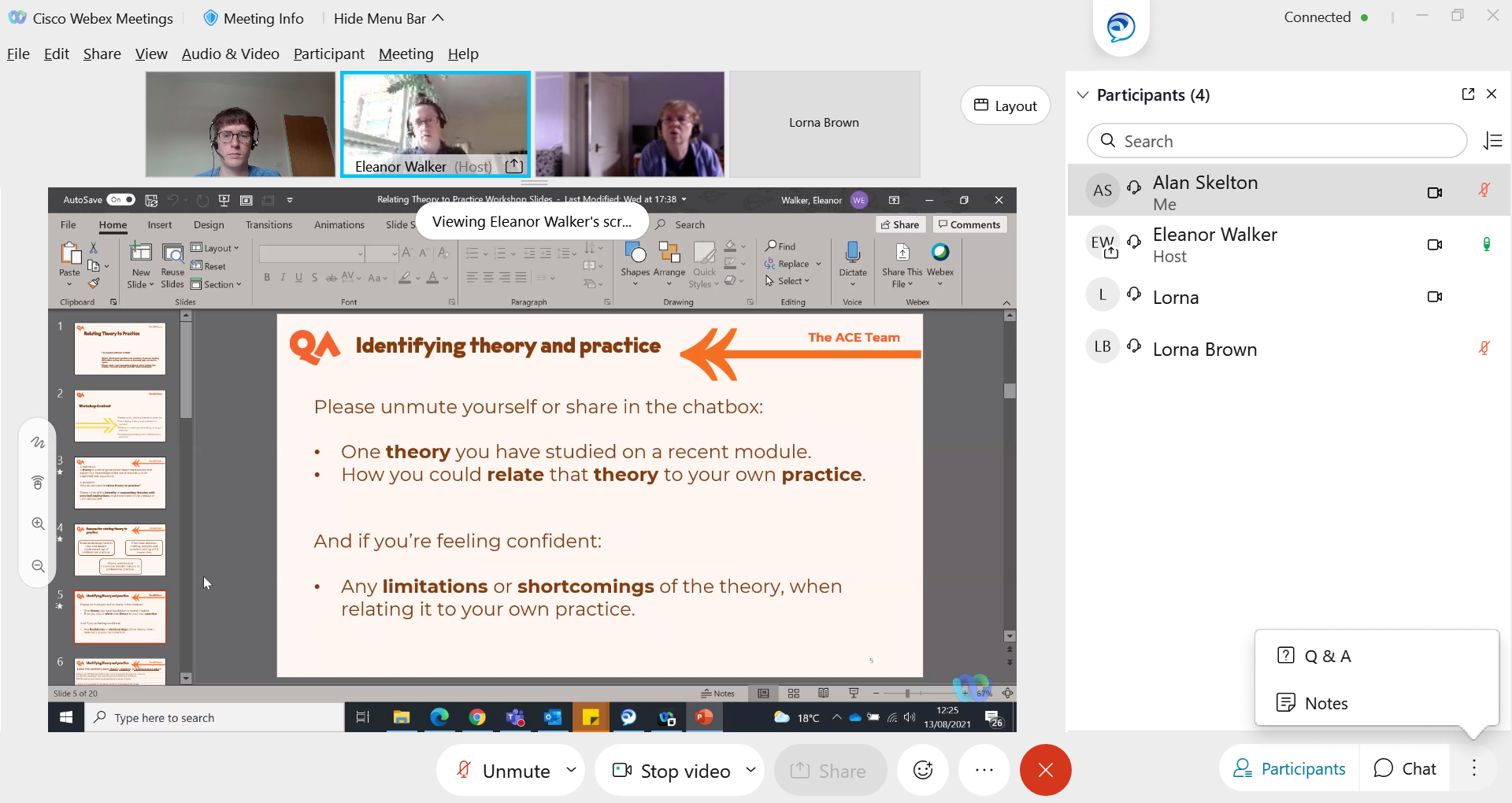 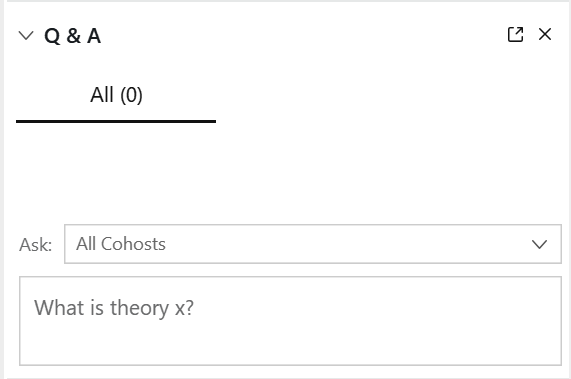 The ACE Team
Answer a question using Slido
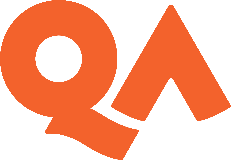 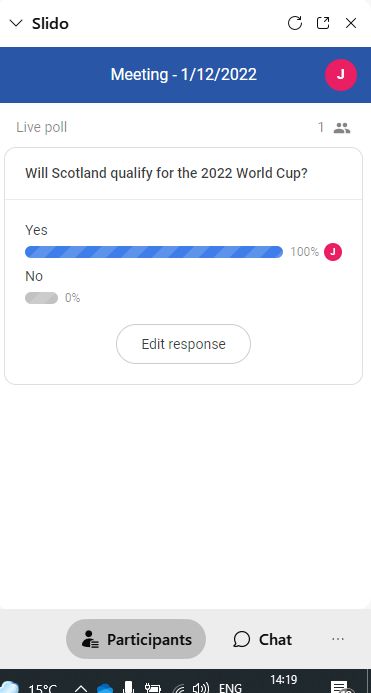 The ACE Team
Annotate the whiteboard
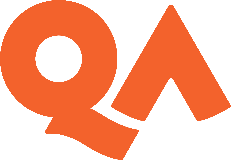 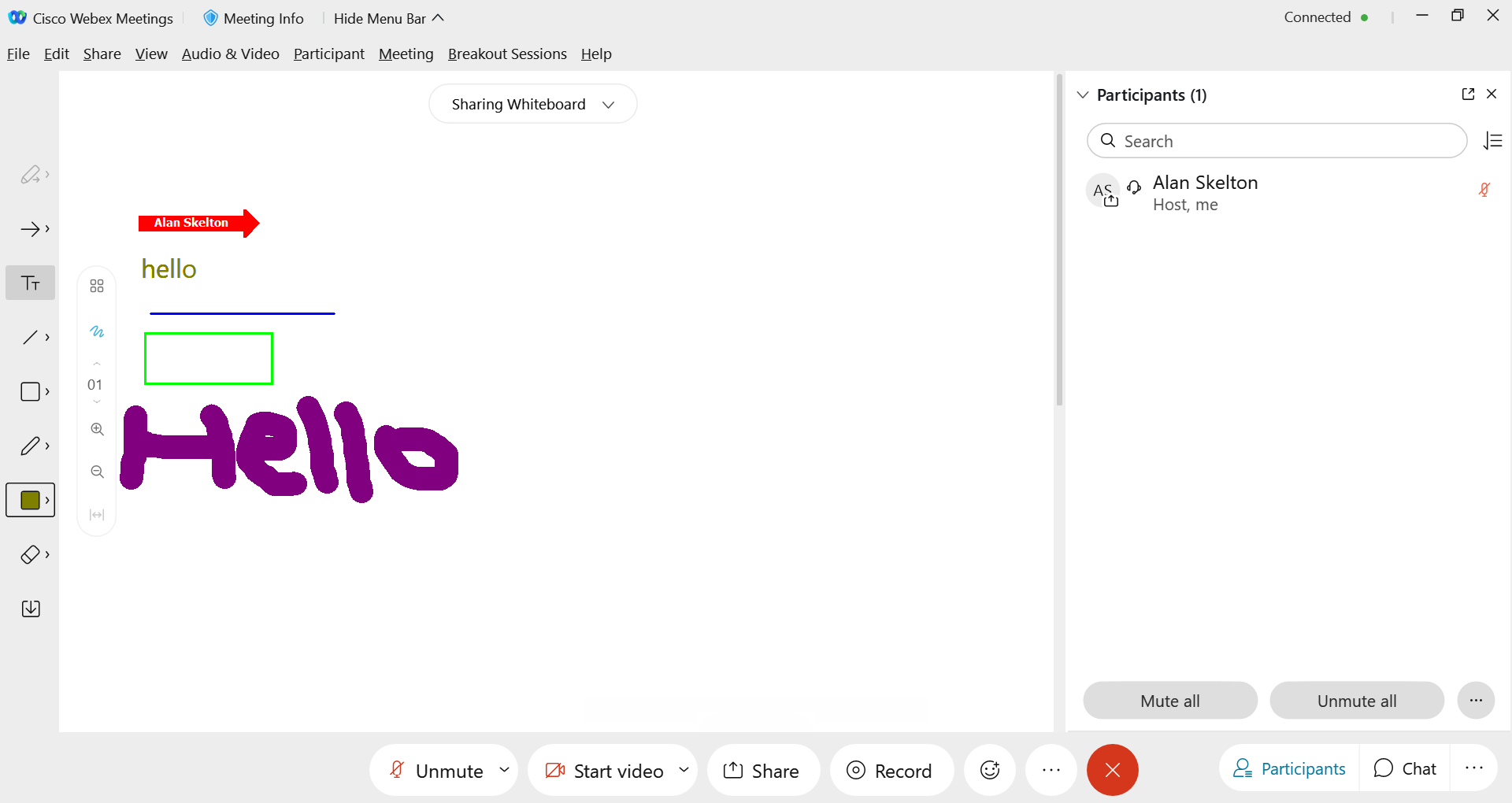 How does online learning differ from learning in the classroom? Share your ideas below:
The ACE Team
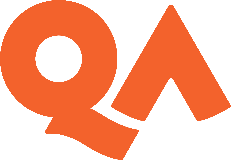 The ACE Team
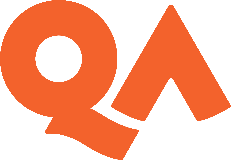 Sense of Academic Community
Peer support groups and student-led initiatives

Opportunities to socialize outside class

Drop-in sessions and office hours
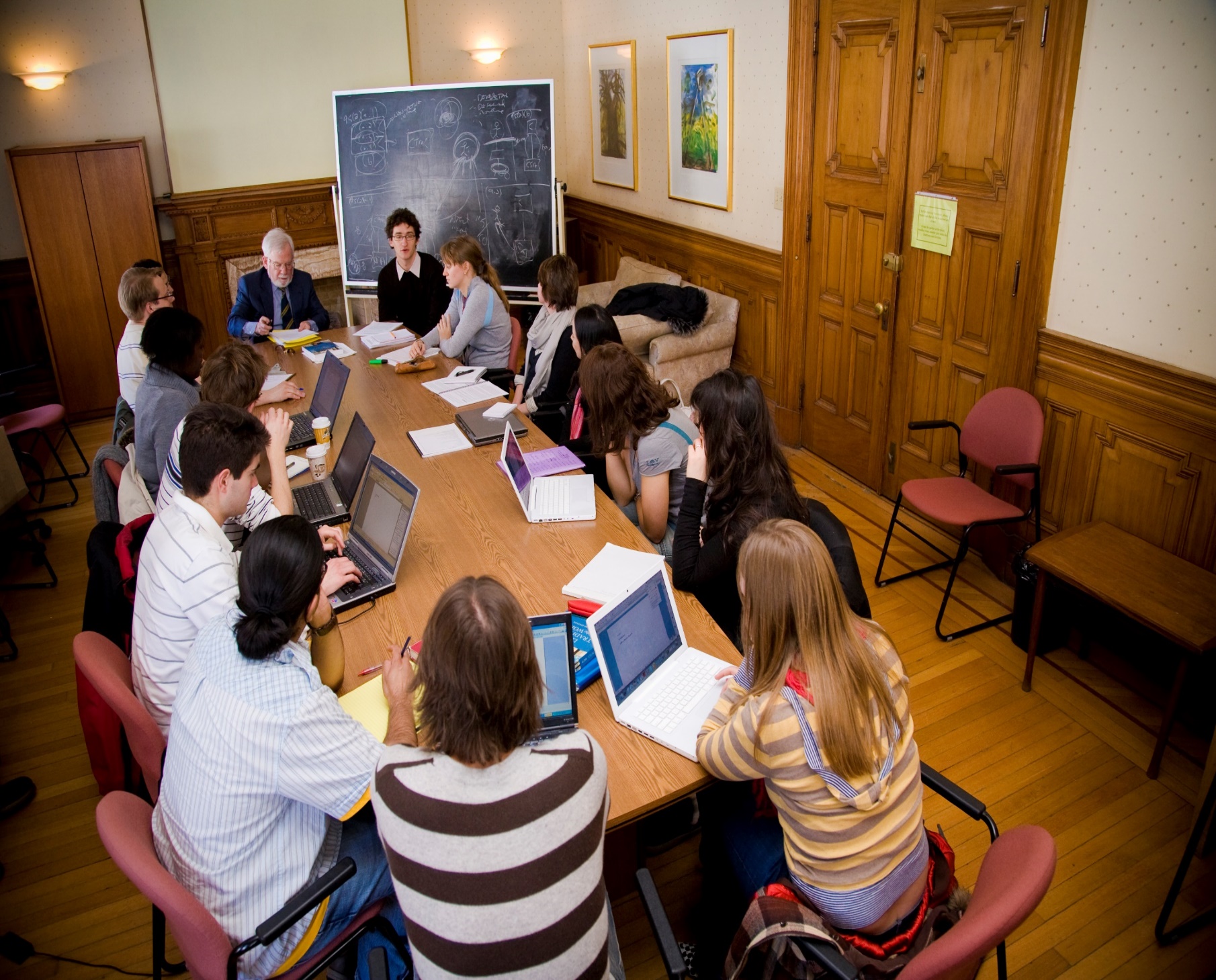 (McGill, 2020)
The ACE Team
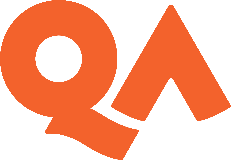 Digital Distractions
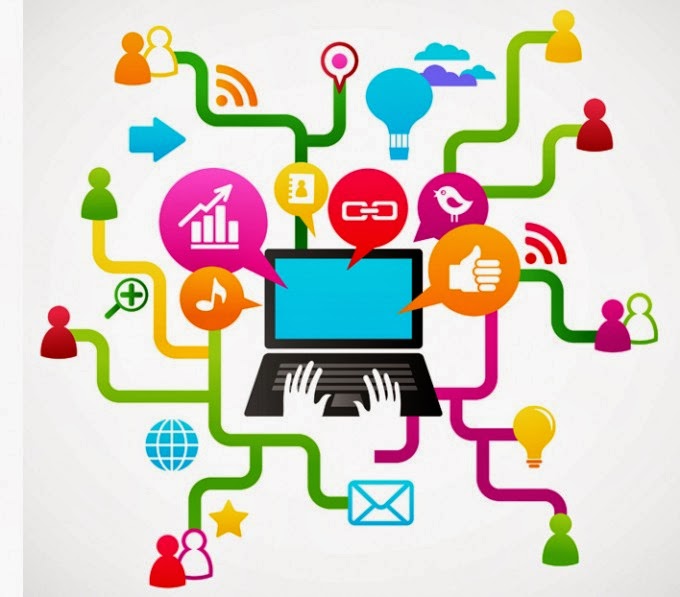 Difficulties in maintaining focus

Reduced productivity and wasted time

Increased multi-tasking
(Skills4Trainers, 2014)
(Harvard Business Review, 2015)
The ACE Team
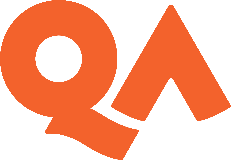 Communication Issues Online
Audio/webcam problems

Lag in communications

Teacher-centred classroom
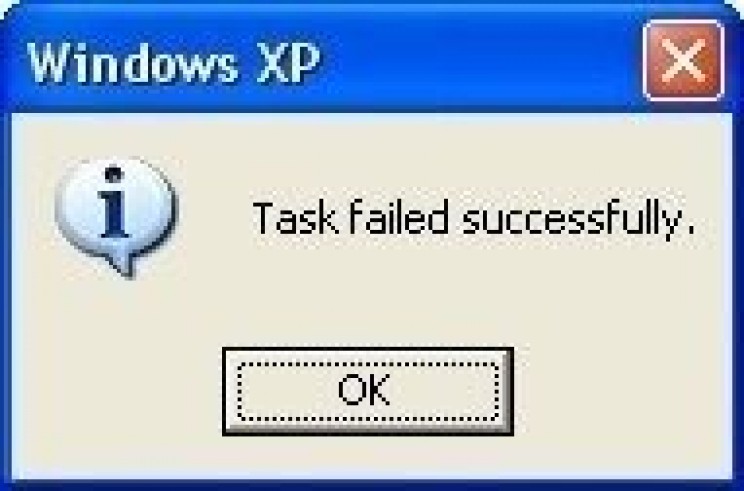 The ACE Team
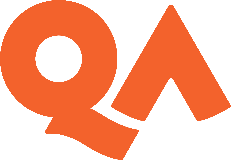 In breakout sessions please introduce yourself, say what you are studying and why.

Then discuss tips for effective online learning for one of the following:
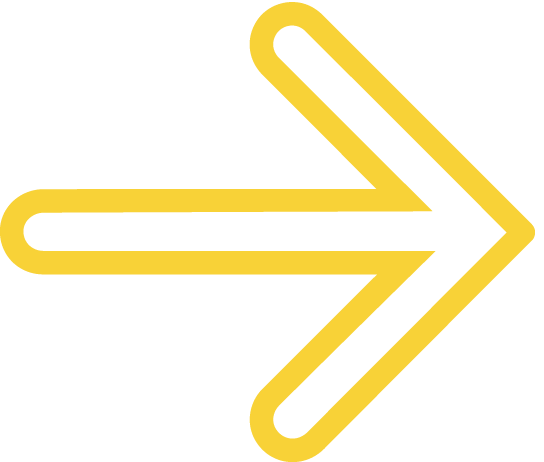 Creating an academic community
Creating a good working environment
Using your study time most effectively
Preserving proper online etiquette
The ACE Team
Breakout Sessions
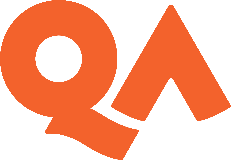 You will see this pop-up window:
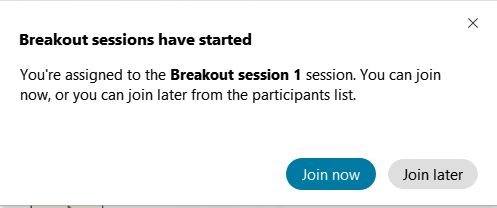 The ACE Team
Breakout Sessions
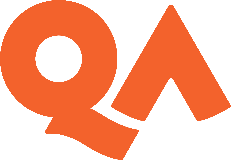 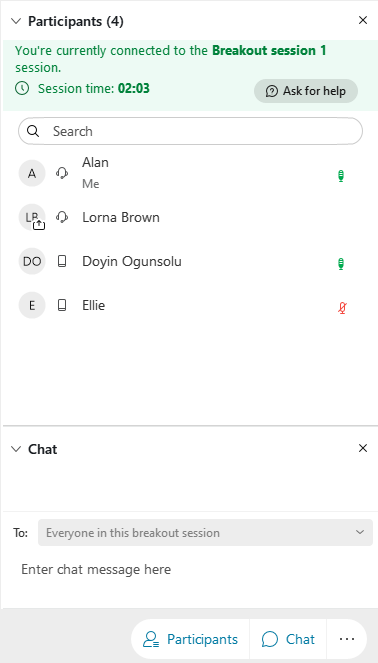 The ACE Team
Breakout Sessions
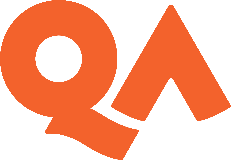 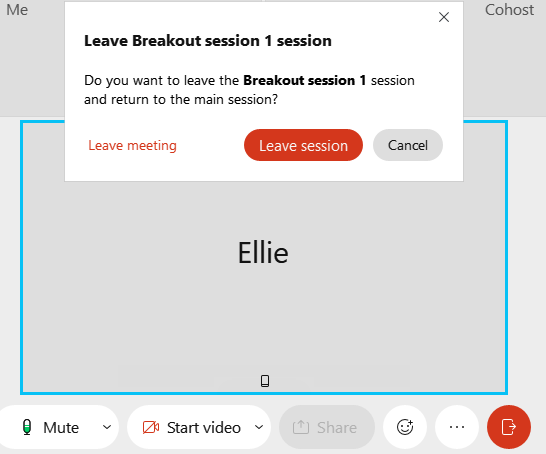 The ACE Team
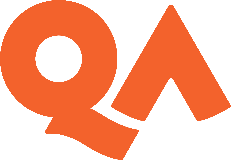 In breakout sessions please introduce yourself, say what you are studying and why.

Then discuss tips for effective online learning for one of the following:
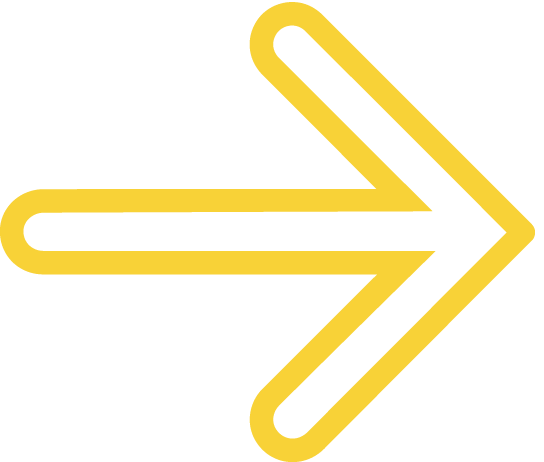 Creating an academic community
Creating a good working environment
Using your study time most effectively
Preserving proper online etiquette
The ACE Team
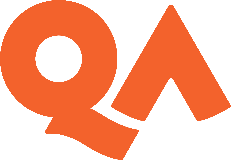 Post-task Apply one of the online learning strategies discussed to your own studies. For example:
Create a social media group for your class

Download a free time management app

Create Microsoft OneNote folders for taking notes

Anything else we’ve discussed that you’ve found useful!
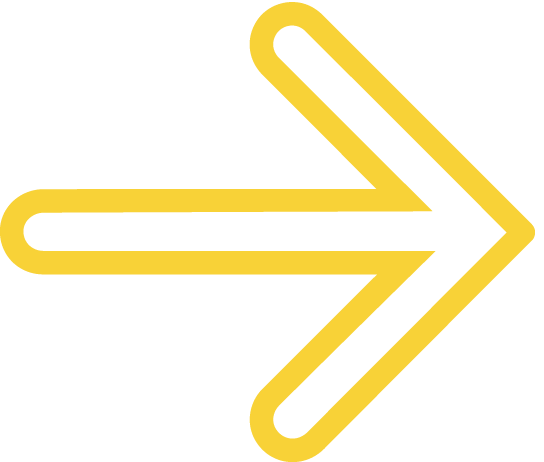 The ACE Team
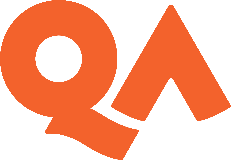 Reference list/further resources
Joyce, L. (2020) Tips for Successful Online Learning. edX. 16 March. Available at: https://blog.edx.org/tips-for-successful-online-learning (Accessed: 10 June 2020).

McGill University (2020) Intellectual climate and academic community. Available at: https://www.mcgill.ca/gradsupervision/supervisees/intellectual-climate (Accessed: 10 June 2020).

Rosen, L. and Samuel, A. (2015) Conquering Digital Distraction. Available at: https://hbr.org/2015/06/conquering-digital-distraction (Accessed: 10 June 2020).

Skills4Trainers (2014) Digital Distraction - how to manage distractions while learning. Available at: http://skills4trainers.blogspot.com/2014/03/digital-distraction-how-to-manage.html (Accessed: 9 June 2020).
The ACE Team
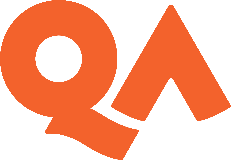 Get in touch
Book a workshop

Email aceda@qa.com

Call 0207 656 8446

Book a one to one tutorial
Thank you for attending the Study Strategies for New Learners workshop today. We would be grateful if you could take 5 minutes to complete our feedback form.
Via the URL in the Chat Box
By scanning the QR Code
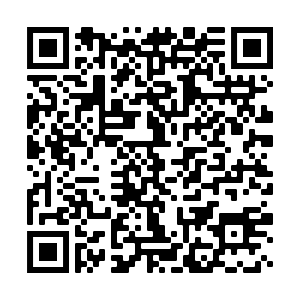 [Speaker Notes: https://forms.office.com/Pages/ResponsePage.aspx?id=lwcinDfD-EmwhqmiSXn3KJx4-QmcBv9NnNg4SAsynGNUMDRJTEhHQ1RYSVVMQVZCNjhBMlpMNExDTi4u]